Результаты Всероссийских проверочных работ (ВПР) в  Приморском крае2024 год6 класс
Цель Всероссийских проверочных работ
Мониторинг уровня подготовки обучающихся в соответствии с федеральными государственными образовательными стандартами
Как использовать результаты ВПР
Муниципальный уровень
Образовательная организация
корректировка образовательного процесса (совершенствование образовательных программ, методик, технологий обучения) 
информирование родителей о результатах ВПР 
проведение педагогических советов по результатам ВПР с целью улучшения качества образования обучающихся 
формирование графика внутришкольного контроля на будущий учебный год
адресная работа с образовательными организациями и учителями, чьи учащиеся показывают низкие результаты 
организация методических заседаний по выработке стратегий исправления основных ошибок 
организация транслирования опыта учителей, учащиеся которых показывают стабильные и хорошие результаты
Родитель и ученик
Учитель
планирование индивидуального маршрута обучения для каждого учащегося 
выявление проблем в усвоении образовательной программы начального общего образования 
самооценка профессиональной деятельности педагога 
формирование направлений совершенствования преподавания предмета
объективная оценка уровня учебных достижений учащегося 
возможность принять участие в построении индивидуальной образовательной траектории
Общие сведения
*Количество участников указано без учета обучающихся, принимавших участие, но не получивших результат
Основные результаты 
по русскому языку
Русский язык, 6 класс
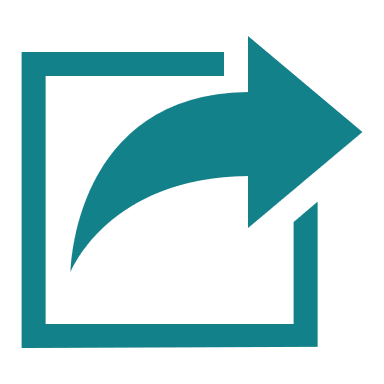 Описание работы
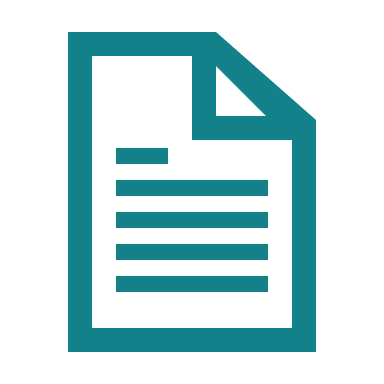 Перевод первичных баллов 
в  отметки по пятибалльной шкале
14 заданий
максимальный балл за работу -  51
14 заданий базового уровня сложности
минимальный балл за работу - 25
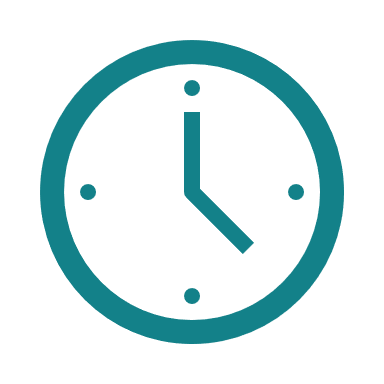 Работа состоит 
из одной части
задания 1–3, 7–12, 14 предполагают запись развернутого ответа
45 минут
задания 4–6, 13 − краткого ответа в виде слова (сочетания слов)
Русский язык, 6 класс
Требования (умения)
Русский язык, 6 класс
Требования (умения)
Русский язык, 6 класс
Изменение доли участников по качеству знаний («4»+ «5») по результатам ВПР  в  2021-2024 гг.
Русский язык, 6 класс
Достижение планируемых результатов
результат лучше общероссийского
результат выше 80%
самый  низкий % выполнения
Русский язык, 6 класс
Распределение участников по отметкам, %
Русский язык, 6 класс
Распределение первичных баллов
«5»
«2»
«3»
«4»
Русский язык, 6 класс
Выполнение заданий группами участников, %
Русский язык, 6 класс
Сравнение отметок за работу с отметками по журналу
Русский язык, 6 класс
Выводы
В ВПР по русскому языку в 6 классах приняло участие 18644 человека.

Не справились с  работой (получили «2») 2440 участника (13,1%).

 41,89% участников показали качество знаний (получили «4» и «5») в процессе выполнения работы.

Наибольшую сложность при выполнении работы вызвали задания 1К1, 2К3, 2К4, 6, 7.2, 8.2, 9, 10, 12.2, 13.1, 14.1, 14.2.
Основные результаты 
по математике
Математика, 6 класс
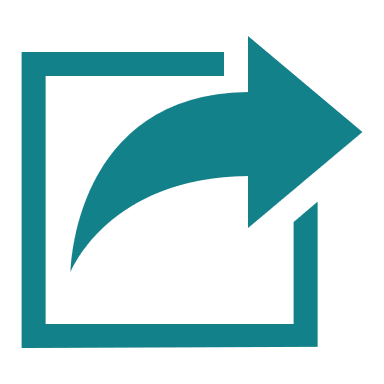 Описание работы
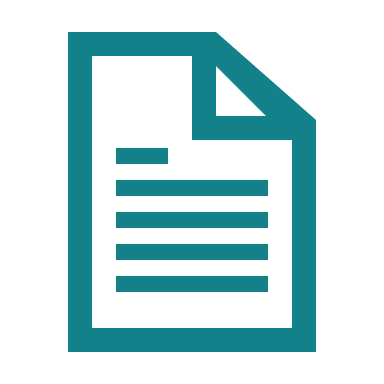 Перевод первичных баллов 
в  отметки по пятибалльной шкале
13 заданий
6 заданий базового уровня сложности
максимальный балл за работу -  16
6 задания повышенного уровня сложности
минимальный балл за работу - 6
1 заданий высокого уровня сложности
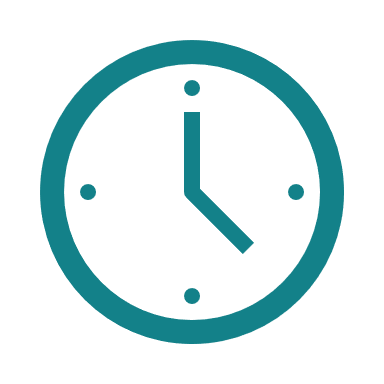 Проверяемые элементы:
Числа и вычисления;
Геометрические фигуры;
Текстовые задачи;
Статистика и теория вероятностей;
Измерения и вычисления.
В заданиях 1–8, 10 необходимо записать только ответ.
В задании 12 нужно изобразить рисунок или требуемые элементы рисунка.
В заданиях 9, 11, 13 требуется записать решение и ответ.
Работа состоит 
из одной части
60 минут
Математика, 6 класс
Требования (умения)
Математика, 6 класс
Изменение доли участников по качеству знаний («4»+«5») по результатам ВПР в  2021-2024 гг.
Математика, 6 класс
Достижение планируемых результатов
результат лучше общероссийского
результат выше 80%
самый  низкий % выполнения
Математика, 6 класс
Распределение участников по отметкам, %
Математика, 6 класс
Распределение первичных баллов
«2»
«5»
«4»
«3»
Математика, 6 класс
Выполнение заданий группами участников
Математика, 6 класс
Сравнение отметок за работу с отметками по журналу
Математика, 6 класс
Выводы
В ВПР по математике в 6 классах приняло участие 18863 человека.

Не справились с  работой (получили «2») 1956 участников (10,4%).

 37,98% участников показали качество знаний (получили «4» и «5») в  процессе выполнения работы.

Наибольшую сложность при выполнении работы вызвали задания 3, 9, 11.
Основные результаты 
по биологии                    (линейная программа)
Биология (ЛП), 6 класс
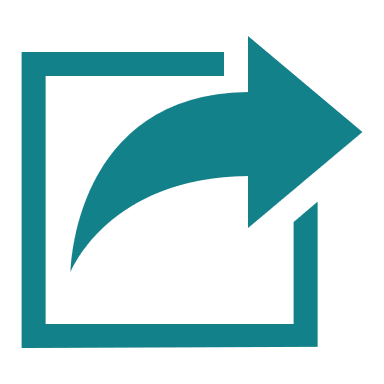 Описание работы
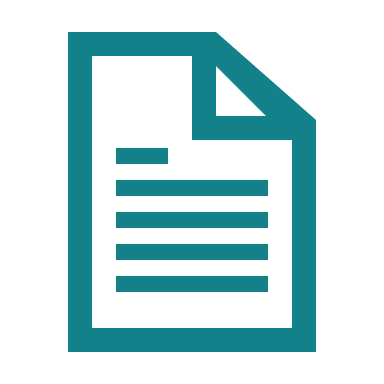 Перевод первичных баллов 
в  отметки по пятибалльной шкале
10 заданий
7 заданий базового уровня сложности
максимальный балл за работу -  24
3 задания повышенного уровня сложности
минимальный балл за работу - 10
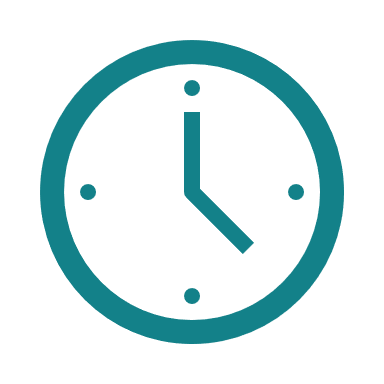 Подпункты задания 1 требуют краткого ответа в виде одного или нескольких слов.
Задания 2.1, 6 требуют краткого ответа в виде одной цифры.
Задания 2.2, 4 (все подпункты), 7, 8, 9, 10 предполагают развернутый ответ ограниченного объема.
Задания 3, 5 требуют установления соответствия элементов двух множеств и записи ответа в виде последовательности цифр.
Работа состоит 
из одной части
45 минут
Биология (ЛП), 6 класс
Требования (умения)
Биология (ЛП), 6 класс
Изменение доли участников по качеству знаний («4»+«5») по результатам ВПР в  2021-2024 гг.
Биология (ЛП), 6 класс
Достижение планируемых результатов
результат лучше общероссийского
результат выше 80%
самый  низкий % выполнения
Биология (ЛП), 6 класс
Распределение участников по отметкам, %
Биология (ЛП), 6 класс
Распределение первичных баллов
«2»
«5»
«3»
«4»
Биология (ЛП), 6 класс
Выполнение заданий группами участников
Биология (ЛП), 6 класс
Сравнение отметок за работу с отметками по журналу
Биология (ЛП), 6 класс
Выводы
В ВПР по биологии (линейная программа) в 6 классах приняло участие 7480 человека.

Не справились с  работой (получили «2») 552 участника (7,3%).

 48,06% участников показали качество знаний (получили «4» и «5»)в  процессе выполнения работы.

Наибольшую сложность при выполнении работы вызвали задания    1.2, 1.3, 2.2, 4.2, 4.3, 7, 8.1, 8.2.
Основные результаты 
по биологии (концентрическая программа)
Биология (КП), 6 класс
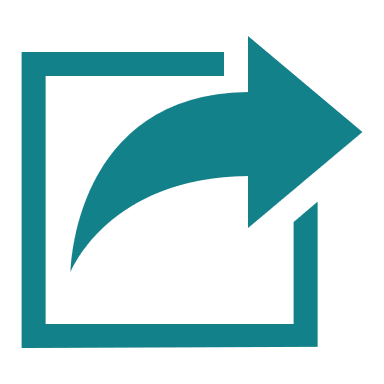 Описание работы
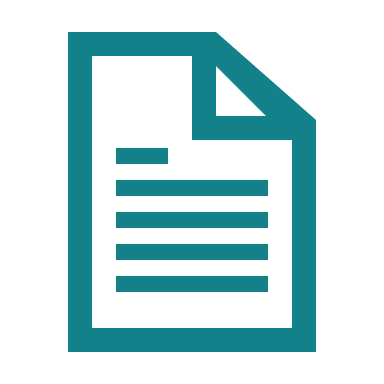 Перевод первичных баллов 
в  отметки по пятибалльной шкале
10 заданий
7 заданий базового уровня сложности
максимальный балл за работу -  24
3 задания повышенного уровня сложности
минимальный балл за работу - 10
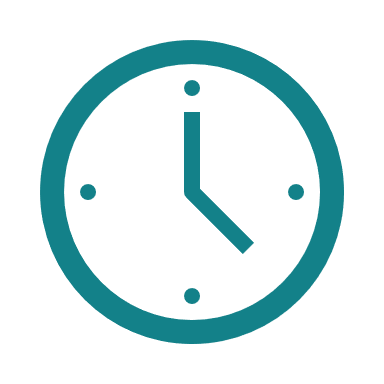 Подпункты задания 1 требуют краткого ответа в виде одного или нескольких слов.
Задания 2.1, 6, 9 требуют краткого ответа в виде одной цифры.
Задания 2.2, 4 (все подпункты) предполагают развернутый ответ ограниченного объема; задания 8.2, 10 – заполнение таблицы.
Задания 3, 5, 7, 8.1 требуют установления соответствия элементов двух множеств и записи ответа в виде последовательности цифр.
Работа состоит 
из одной части
45 минут
Биология (КП), 6 класс
Требования (умения)
Биология (КП), 6 класс
Изменение доли участников по качеству знаний («4»+«5») по результатам ВПР в  2021-2024 гг.
Биология (КП), 6 класс
Достижение планируемых результатов
результат лучше общероссийского
результат выше 80%
самый  низкий % выполнения
Биология (КП), 6 класс
Распределение участников по отметкам, %
Распределение первичных баллов
«2»
«3»
«4»
«5»
Биология (КП), 6 класс
Выполнение заданий группами участников
Биология (КП), 6 класс
Сравнение отметок за работу с отметками по журналу
Биология (КП), 6 класс
Выводы
В ВПР по биологии (концентрическая программа) в 6 классах приняло участие 1863  человек.

Не справились с  работой (получили «2») 259 участников (13,9%).

 39,28% участников показали качество знаний (получили «4» и «5») в  процессе выполнения работы.

Наибольшую сложность при выполнении работы вызвали задания 1.2, 1.3, 2.2, 4.2, 4.3, 10.
Основные результаты 
по география
География, 6 класс
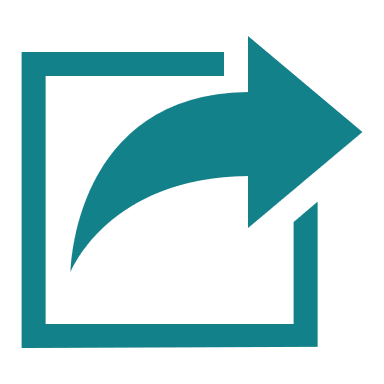 Описание работы
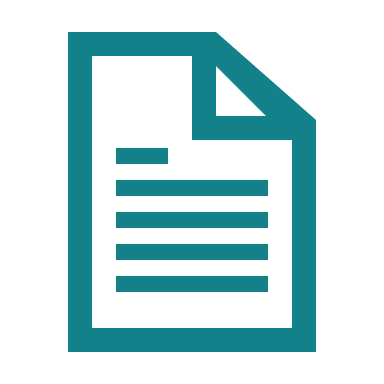 Перевод первичных баллов 
в  отметки по пятибалльной шкале
9/20 заданий
15 заданий базового уровня сложности
максимальный балл за работу -  33
5 задания повышенного уровня сложности
минимальный балл за работу - 10
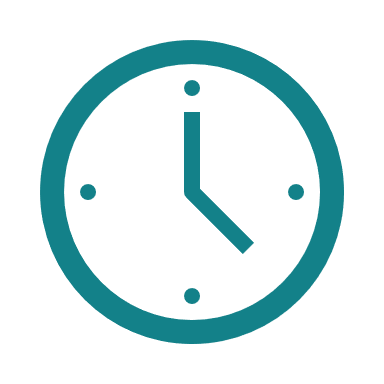 Большинство заданий состоит из двух/трех частей (пунктов), объединенных содержанием (темой) задания, но различающихся по форме и решаемым обучающимися задачам.
Все задания проверяют умение обучающихся работать с различными источниками географической информации (картами, фотографиями, графиками и иными условно-графическими объектами, текстами, таблицами).
С учетом времени, отведенного на выполнение работы, задания требуют преимущественно краткого ответа в виде одного или нескольких слов, последовательности цифр, числа, а также в графической форме (в виде изображения символов) и записи ответа на контурной карте.
Работа состоит из одной части
45 минут
География, 6 класс
Требования (умения)
География, 6 класс
Изменение доли участников по качеству знаний («4»+«5») по результатам ВПР в  2021-2024 гг.
География, 6 класс
Достижение планируемых результатов
результат лучше общероссийского
результат выше 80%
самый  низкий % выполнения
География, 6 класс
Распределение участников по отметкам, %
География, 6 класс
Распределение первичных баллов
«2»
«5»
«4»
«3»
География, 6 класс
Выполнение заданий группами участников
География, 6 класс
Сравнение отметок за работу с отметками по журналу
География, 6 класс
Выводы
В ВПР по географии в 6 классах приняло участие 9194 человек.

Не справились с  работой (получили «2») 361 участников (4%).

 52,94% участников показали качество знаний (получили «4» и «5»)        в  процессе выполнения работы.

Наибольшую сложность при выполнении работы вызвали задания  2.1, 2.2, 6.3
Основные результаты 
по история
История, 6 класс
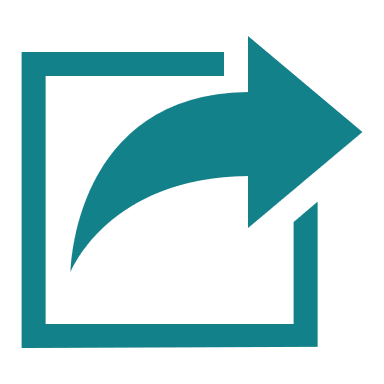 Описание работы
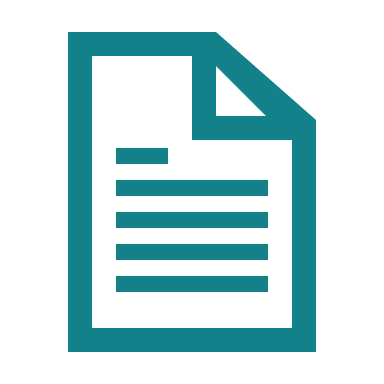 Перевод первичных баллов 
в  отметки по пятибалльной шкале
8 заданий
7 заданий базового уровня сложности
максимальный балл за работу -  16
1 задание повышенного уровня сложности
минимальный балл за работу - 14
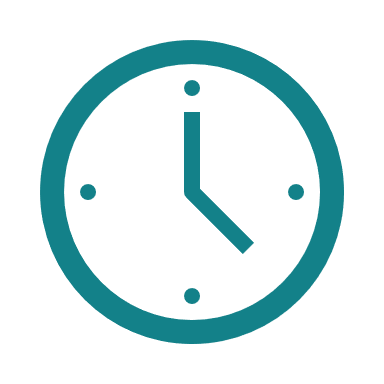 Работа состоит 
из одной части
45 минут
Ответами к заданиям 1, 2, 6 и 7 являются последовательность цифр, буква или слово (словосочетание).
Задания 3, 4, и 8 предполагают развернутый ответ.
Задание 5 предполагает работу с контурной картой.
История, 6 класс
Требования (умения)
История, 6 класс
Изменение доли участников по качеству знаний («4»+«5») по результатам ВПР в  2021-2024 гг.
История, 6 класс
Достижение планируемых результатов
результат лучше общероссийского
результат выше 80%
самый  низкий % выполнения
История, 6 класс
Распределение участников по отметкам, %
История, 6 класс
Распределение первичных баллов
«2»
«4»
«3»
«5»
Выполнение заданий группами участников
История, 6 класс
Сравнение отметок за работу с отметками по журналу
История, 6 класс
Выводы
В ВПР по истории в 6 классах приняло участие 9298 человек.

Не справились с  работой (получили «2») 402 участников (4,4%).

 47,14% участников показали качество знаний (получили «4» и «5») в  процессе выполнения работы.

Наибольшую сложность при выполнении работы вызвали задания 3, 4, 7, 8.
Основные результаты 
по обществознанию
Обществознание, 6 класс
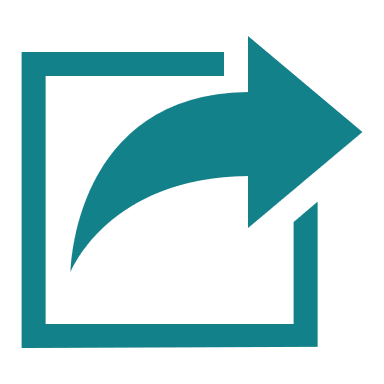 Описание работы
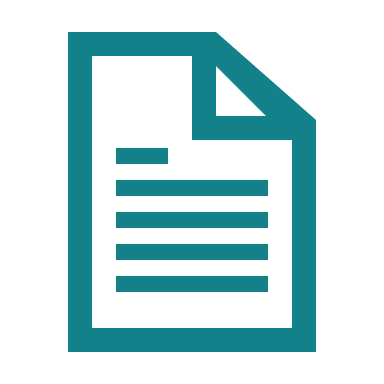 Перевод первичных баллов 
в  отметки по пятибалльной шкале
8 заданий
7 заданий базового уровня сложности
максимальный балл за работу -  21
1 задания повышенного уровня сложности
минимальный балл за работу - 7
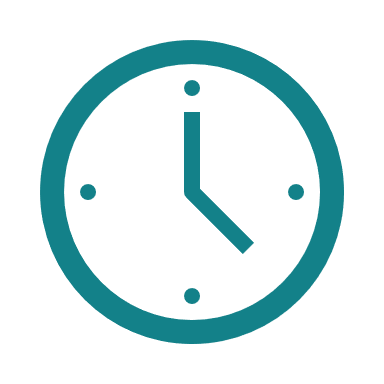 Работа состоит из одной части
45 минут
2 задания предполагают краткий ответ в виде комбинации цифр; 
6 заданий – развернутый ответ.
Задания в совокупности охватывают различные аспекты содержания базовых социальных ролей (гражданина, потребителя, труженика (работника), члена семьи), а также основы межличностных отношений и особенности поведения человека в современной информационной среде.
Обществознание, 6 класс
Требования (умения)
Обществознание, 6 класс
Изменение доли участников по качеству знаний («4»+ «5») по результатам ВПР в  2021-2024 гг.
Обществознание, 6 класс
Достижение планируемых результатов
результат лучше общероссийского
результат выше 80%
самый  низкий % выполнения
Обществознание, 6 класс
Распределение участников по отметкам, %
Обществознание, 6 класс
Распределение первичных баллов
«2»
«3»
«4»
«5»
Обществознание, 6 класс
Выполнение заданий группами участников
Обществознание, 6 класс
Сравнение отметок за работу с отметками по журналу
Обществознание, 6 класс
Выводы
В ВПР по обществознанию в 6 классах приняло участие 9042 человека.

Не справились с  работой (получили «2») 583 участник (6,5%).

 50,91% участников показали качество знаний (получили «4» и «5»)        в  процессе выполнения работы.

Наибольшую сложность при выполнении работы вызвали задания  2, 5.2, 6.1, 6.2, 8.2